РЕЕСТР ПРОЦЕССОВ

Слайд 2 Организация проведения  комплексных кадастровых работ 
Слайд 3 Проведение комплексных кадастровых работ (целевой «как надо»)
Слайд 4 Выбор кадастровых кварталов (целевой «как надо»)
Слайд 5-6 Выявление правообладателей (целевой «как надо»)
Слайд 7 Подготовка и верификация исходных данных (целевой «как надо»)
Слайд 8 Проверка карты-плана территории (целевой «как надо»)
Слайд 9 Подготовка конкурсной документации (целевой «как надо»)
Слайд 10 Проведение конкурсных процедур, заключение контракта 
Слайд 11 Проведение муниципального и государственного земельного контроля (целевой «как надо»)
Слайд 12 Работа согласительной комиссии (целевой «как надо»)
Слайд 13 Внесение сведений о ранее учтённых объектах (целевой «как надо»)
Слайд 14  Информирование о проведении ККР
Слайд 9
Подготовка конкурсной документации
Слайд 10
Слайд 10
Слайд 4
ПЛАНИРОВАНИЕ БЮДЖЕТА
Заключение контракта
Выбор кадастровых кварталов
Проведение конкурсных процедур
Заключение соглашений
(МИГД)
₽
Подготовка 
и верификация исходных данных
ЭКОНОМИЯ БЮДЖЕТА
Слайд 7
ОСВОЕНИЕ БЮДЖЕТА
Слайд 3
Оплата
ПРИЁМ РАБОТ
(ПОДПИСАНИЕ АКТА ПРИЁМА)
ПРОВЕДЕНИЕ УСТАНОВОЧНЫХ СОВЕЩАНИЙ И СОСТАВЛЕНИЕ ПЛАНА-ГРАФИКА ПРОВЕДЕНИЯ ККР
ПРОВЕДЕНИЕ ККР
Карта целевого  состояния процесса:
Организация проведения  комплексных кадастровых работ
Слайд 13
Анализ документов, представленных гражданами
Передача исходных данных и архивной документации исполнителю
Заключение контракта. Формирование  согласительных комиссий
Отсутствие в ЕГРН точных и полных данных об объектах недвижимости
Внесение сведений о ранее учтенных объектах
Определение перечня 
объектов ККР
Анализ архивных документов ОМС, Филиала, Управления (ГФДЗ), ЦТИ
Выявление правообладателей
Информирование 
граждан и ЮЛ 
о начале проведения ККР
Слайды 5-6
Определение координат
Должны быть определены ответственные лица за обеспечение этапов проведения ККР, оценку результатов ККР
Анализ сведений ЕГРН
Извещение правообладателей исполнителем
ОГВ и ОМС  в СМИ + сайт
Проведение анализа ситуации на местности 
и точечной работы 
с населением
Подготовка проекта 
карты-плана территории
РР на сайте
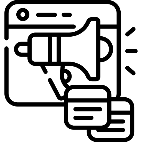 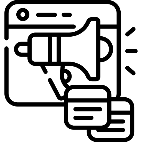 Анализ ИСОГД
Проверка проекта карты-плана территории
НЕТ
Включение образуемых ЗУ 
 в перечень объектов ККР
Наличие ПМТ
Наличие ПМТ
ДА
Направление заказчику 
(для согласительных комиссий)
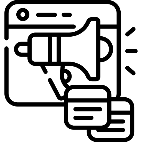 Наличие точных 
и полных данных 
об объектах недвижимости
Подача заявления на внесение сведений, загрузка карты-плана территории
Утверждение карты-плана территории
Внесение сведений 
в ЕГРН
Выявление замечаний и сбор возражений
НЕТ
Согласование местоположения границ путём проведения согласительной комиссии
Проверка проекта карты-плана территории 
(заказчиком и членами согласительной комиссии)
ДА
Доработка проекта карты-плана территории
Проведение муниципального 
и государственного земельного контроля
Направление уведомлений в орган, осуществляющий МЗК (заказчику), ГЗН
Слайд 8
Слайд 12
Слайд 11
Карта целевого состояния процесса:
Проведение комплексных кадастровых работ
Карта целевого процесса «Выбор кадастровых кварталов»
Утвержденный перечень кадастровых кварталов
Выбор кадастровых кварталов
Внесение изменения в Постановление
Пермского края
Осуществление выгрузки с помощью скриптов на ССС «Универсальный ЗУ по кадастровому району (ОКС, ПОМ)»
Сбор предложений от ОМС
Анализ ОМС кварталов на предмет
Приоритетность территории
ЗУ без границ более 50%
Востребованность территории
Передача списка кадастровых кварталов в МИГД
Наличие архивных документов
Составление списка с учетом 3-х кратного запаса
реестровой ошибки
Оценка эффективности ККР
Формирование МИГД перечней кадастровых кварталов
Застроенность территории
Анализ МИГД
кварталов
ОКС без привязки
Анализ реестров
на наличие
Наличие ПМТ
ОН без прав
Использованность ПМТ
Карта целевого  состояния процесса:
Выбор кадастровых кварталов
Направление уведомлений по форме заказчику и в Управление (приказ Минэко 06.11.2019 № 728)
Объект не имеет правообладателя, не используется
Правообладатель установлен
Подготовка уведомлений
До первой согласительной комиссии
Исполнитель
Заказчик
Выявление правообладателей
Снятие с учета ОН
Регистрация бесхозяйных объектов
Подготовка актов осмотра
Представление в регистрирующий орган заявлений о снятии и актов осмотра
Снятие с ГКУ ЗУ по ст.70 218-ФЗ
Снятие с ГКУ ЗУ по заявлению (в п. 5.1. ч. 2 ч. ст. 15, ч. 18 ст. 41 218-ФЗ)
Снятие с ГКУ квартир в здании (п. 7 ст. 40 218-ФЗ)
Снятие с ГКУ несуществующих ОКС по актам осмотра
Снятие с ГКУ дублей, не ОКС
Установление объектов, несуществующих на местности
Анализ документов, представленных гражданами
Проведение анализа ситуации на местности и точечной работы с населением
Передача реестра объектов заказчику
Передача реестра объектов заказчику
Анализ сведений ЕГРН
Подготовка реестров объектов заказчику
Анализ
Анализ архивных документов ОМС, Филиала, Управления (ГФДЗ), ЦТИ
Направлениев регистрирующий орган заявлений о снятии с учета
Определение существующих на местности объектов
Направление в регистрирующий орган письма о снятии с учета
Установление потенциального правообладателя
Снятие с ГКУ не ОКС по заявлению правообладателя ЗУ(ч. 20 ст. 70 218-ФЗ)
После внесения сведений на основании карта-плана в ЕГРН
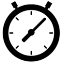 Лист 1
Карта целевого  состояния процесса:
Выявление правообладателей
Да
Да
Нет
Регистрация прав муниципальной собственности на ЗУ общего пользования
Регистрация прав гражданами самостоятельно
Регистрация прав публичной собственности
Выдано свидетельство о наследстве
Выявление правообладателей в рамках МЗК
Обращение в суд с иском о признании ОН самовольной застройкой
Да
Наследственное дело открыто, на запрашиваемый ОН свидетельство о праве на наследство не выдано
Направление запросов нотариусу
Регистрация прав граждан ОМС
Внесение сведений ОМС о выявленных правообладателях(ОН поставлен на ГКУ)
Внесение сведений на основании решения суда
Отказ граждан от ЗУ
Проведение точечной работы с потенциальными правообладателями
Регистрация прав собственности граждан ОМС
Направление запросов в ПФ
Внесение сведений ОМС о ранее учтенном ОН и выявление правообладателя
Направление запросов в МВД, ЗАГС, ПФ
Направление запросов в МВД и ЗАГС
Регистрация прав гражданами самостоятельно
Решение о выявлении на наследника
Решение о выявлении на наследника
Регистрация прав ОМС на выморочное имущество
Нет
Есть наследодатель?
Ответ получен?
Гражданин жив?
Наличие противоречий в документах либо поступили возражения?
Нет
Да
Нет
Сведения о правах, выявленных правообладателях содержатся в ЕГРН
Лист 2
Карта целевого  состояния процесса:
Выявление правообладателей
За 3 дня до заключения контракта
Исходные данные переданы заказчику
ЗУ с правами
Подготовка и верификация исходных данных
ЗУ без прав
Определение потенциальных правообладателей
ОКС с правами
Снятие с учета дублирующих ОН
Анализ ОВЕГРН утвержденных кадастровых кварталов на предмет наличия
Сведения о связи ОКС к ЗУ внесены в ЕГРН
ОН без кадастровой стоимости
Установление связи ОКС с ЗУ в ЕГРН
Проведение анализа РГ по верификации по критериям
ОКС без привязки
Выявление ЗУ для снятия по ст.70 ФЗ № 218
Подготовка рабочих списков ОН, требующих анализа (ОВЕГРН)
ОН без прав
ОКС без прав
ОН сняты с учета
ПОМ с правами
Подготовка реестров по итогам верификации
Направление в ОМС списков ЗУ по ст.70 ФЗ № 218
ПОМ без прав
Внесение отсутствующих характеристик ОН
ОКС без ЗУ с правами
Сведения о характеристиках внесены в ЕГРН
ОКС без ЗУ без прав
Список ОН с потенциальными правообладателями
ЗУ, подлежащих снятию по ст.70 ФЗ № 218
Карта целевого состояния процесса:
Подготовка и верификация исходных данных
За 15 рабочих дней до согласительной комиссии
Виды проверок
Соответствие местоположения границ ЗУ ситуации на местности
Снятие с учета ОН
Доработка ПМТ, изменение градостроительного зонирования
Проведение полевого контроля
 измерений
Проверка количества

и актуальности объектов
Уточнение границ земельных участков
Проверка изменения площади
Оценка рисков приостановления внесения сведений  в ЕГРН
Заказчиком
Проверка обоснованности местоположения границ*
Рассмотрение 
проекта 
карты-плана
   территории 
на 
   согласительной
 комиссии
Проверка проекта КПТ Заказчиком комплексных кадастровых работ
Проверка проекта КПТ Исполнителем 
с использованием инструментов:

«Личный
 кабинет  КИ»
Методическое 
сопровождение СРО КИ
Проект   
  карты-плана
 территории
(КПТ)
Проверка связи ОКС и земельного участка
Визуализация
 Исполнителем 
результатов комплексных
кадастровых 
работ
Соответствие предельным размерам
Образование земельных участков
Соответствие выбранного ВРИ град.регламенту
Проверка карты-плана территории  Управлением
Оценка рисков приостановления внесения сведений  в ЕГРН
Управлением
Соответствие утверждённому ПМТ
Наличие доступа к земельному участку
Пространственные проверки
Расположение объекта в границах кадастрового квартала
Все виды пересечений (с границами земельных участков, территориальных зон, населённых пунктов, контурами ОКСов)
Внесение изменений в ЕГРН
Анализ реестровых дел (на предмет установления местоположения границ на основании решения суда)
Карта целевого  состояния процесса:
Проверка проекта карты-плана территории
* - Для определения местоположения границ земельных участков при выполнении комплексных кадастровых работ могут использоваться документы, перечисленные в ч. 3 ст. 42.6 Федерального закона от 24.07.2007 N 221-ФЗ «О кадастровой деятельности».
Документы для проведения закупки сформированы
Внесение закупки в план график закупок
Формирование документов для проведения закупки
Определения способа осуществления закупки
Проведение конкурса
ПОДГОТОВКА ДОКУМЕНТОВ ДЛЯ КОНКУРСА
Формирование документов 
для размещения 
Описание объекта закупки;
Обоснование цены контракта;
Проект контракта;
Требования к составу заявки на участие;
Порядок рассмотрения и оценки заявок на участие в конкурсе;
Определение НМЦК по имеющимся кварталам
КВАРТАЛЫ ДЛЯ ПРОВЕДЕНИЯ ККР УТВЕРЖДЕНЫ
Проведение закупки у единственного поставщика
Запрос коммерческих предложений
Получение предложений
Анализ, Расчет
нет
Формирование документов 
для заключения контракта: 
Описание объекта закупки;
Обоснование цены контракта;
Проект контракта
Предложения соответствуют доведенному бюджету
да
Карта целевого состояния процесса:
Подготовка конкурсной документации
Рассмотрение
 1-х частей (2 рабочих дня),
 2-х частей (2 рабочих дня), получение ценовых предложений
Определение исполнителя работ
да
Заявки поданы
15 дней
Количество заявок более 1
Размещение извещения
Подача заявок
да
нет
нет
Конкурс не состоялся
Заявки не соответствуют или отклонены заказчиком
Рассмотрение
 всех частей заявок одновременно
Подведение итогов конкурса
Заявки соответствуют
Конкурс  состоялся
Отказ участника от заключения контракта
5 раб. дней
2 
раб.
дня
нет
Заключение контракта
Направление проекта участнику
Контракт заключен
Подписание контракта заказчиком
Подписание контракта участником
2 раб. дня
10 дней
Участник направил протокол разногласий
да
Исполнитель для выполнения работ определен
Признание участника уклонившимся
Экономия
Проведение закупки 
на экономию
да
нет
Доработка /
не доработка 
(с обоснованием)
Карта целевого состояния процесса:
Проведение конкурсных процедур, заключение контракта
ежемесячно до 10 числа по истечению 6 месяцев после направления предостережений
зона ответственности органа муниципального земельного контроля
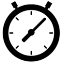 Предоставление списков в Управление Росреестра/ТО
не позднее 2 месяцев после получения уведомлений
после получения уведомлений
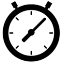 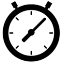 не позднее 6 месяцев после направления предостережения
устранено
Направление правообладателям предостережений о недопустимости нарушения, уведомлений о необходимости устранения нарушения с указанием срока и способов устранения
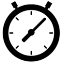 Формирование списка № 1
Анализ возможных способов устранения, в т.ч. анализ ПМТ на предмет возможности перераспределения земель
Получение уведомлений 
по форме 
(приказ Минэко от 06.11.2019 № 728)
Анализ принятых мер, устранения нарушения
не  устранено, нет сведений об устранении (или принимаются меры к устранению)
Нарушение устранено
Формирование списка № 2
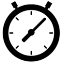 10 рабочих дней
Анализ списка №2
Основания 
по ст.57 
248-ФЗ
есть основания
не позднее 2 месяцев после формирования списка № 2
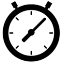 согласно графику, но не позднее 4 месяцев после формирования списка № 2
не позднее 1 месяца после формирования списка № 2
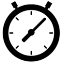 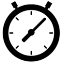 отсутствуют
не позднее 1 рабочего дня после проведения КНМ
Обращение в суд с иском об  освобождения ЗУ
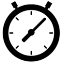 Формирование плана-графика проведения МЗК, направление плана-графика в Управление/ТО
Наличие полных и точных данных об объектах недвижимости
устранено
Нарушение устранено
Проведение надзорных мероприятий органами МЗК
Оформление результатов КНМ
Проведение КНМ в целях контроля устранения нарушения по ФЗ от 31.07.2020 № 248
Принятие мер для устранения, пресечения нарушения по ФЗ от 31.07.2020 № 248
не  устранено
не позднее 5 рабочих дней после проведения КНМ
не позднее 2 месяцев 
после проведения КНМ
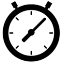 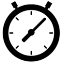 Направление в орган ГЗН для производства в рамках КоАП РФ
Принятие органом ГЗН решения о привлечении к ответственности по КоАП РФ
устранено
не позднее 1 рабочего дня
после возбуждения дела
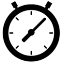 Постановление/ определение
не  устранено
Нарушение устранено
Решение вопроса о возбуждении дела об административном правонарушении
Направление материалов 
в мировой суд по подведомственности
по истечению срока исполнения предписания
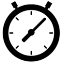 Карта целевого состояния процесса:
Проведение муниципального и государственного земельного контроля
Проведение КНМ в целях контроля устранения нарушения по ФЗ от 31.07.2020 № 248
Принятие мер для устранения, пресечения нарушения по ФЗ от 31.07.2020 № 248
Рассмотрение 
проекта 
карты-плана
   территории* на 
   согласительной
 комиссии
Рассмотрение замечаний, выявленных Управлением
Рассмотрение предложений членов согласительной комиссии по внесению изменений в КПТ
Обсуждение обоснованности местоположения границ
Предоставление обоснования результатов ККР Исполнителем
Рассмотрение возражений заинтересованных лиц
Ознакомление с КПТ членами согласительной комиссии
Рассмотрение замечаний, выявленных Заказчиком
Утверждение КПТ
Поступление 
возражений 
заинтересованных
 лиц
Подготовка заключения о результатах рассмотрения проекта КПТ на 1 заседании согласительной комиссии
Направление проекта КПТ в окончательной редакции на утверждение
Оформление акта согласования местоположения
35 календарных дней
Нет
Нет
Да
Выявление 
замечаний к проекту
 у КПТ
Подготовка заключения о результатах рассмотрения проекта КПТ на 2 заседании согласительной комиссии
Повторное заседание согласительной комиссии
Рассмотрение доработанного проекта КП
Рассмотрение возражений
Доработка КПТ
Да
20 рабочих дней
Да
Нет
Изменение ПЗЗ
Да
Доработка ПМТ
Выявлены
 замечания к КПТ
Доработка КПТ
Да
Карта целевого  состояния процесса:
Работа согласительной комиссии
*-КПТ
Получение МИГД, 
ОМС документов, свидетельствующих о РВП на объекты, сведения о которых отсутствуют в ЕГРН
Документы соответствуют требованиям закона, содержат основные характеристики объекта
Выдача выписки
 из ЕГРН
Заявление о внесении в ЕГРН сведений о РУОН с приложением документа о РВП
Внесение сведений о РУОН в ЕГРН
Да
Нет
Отказ   во   внесении сведений в ЕГРН
Карта целевого  состояния процесса:
Внесение сведений о ранее учтенных объектах
Заключен контракт на выполнение ККР
Исполнитель направляет 
извещения о начале ККР адресно всем правообладателям объектов на территории проведения ККР
+
Организация собраний СНТ, ГСК, сходов граждан, 
в т.ч. с участием исполнителя, информирование старост, совет ветеранов, объединений граждан.
 Размещение информации в общественных местах : магазинах, школах, больницах и т.п.
Информирование в группах в соц.сетях.
СМИ 
+ оф. сайт
+ инф.щиты
Заинтересованные лица проинформированы о сроках и месте проведения ККР, возможности ознакомления с КПТ, результатами ККР, 
датами согласительных комиссий
ОМС направляет 
извещение о начале ККР
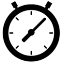 В течение 10 рабочих дней
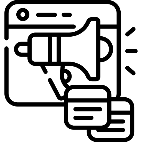 СМИ + оф. сайт
МИГД
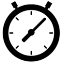 В течение 3 рабочих дней
оф. сайт
Управление РР по ПК
Обеспечение отображения территории проведения ККР на ПКК
СМИ (пресс-релизы, радио, ТВ, сообщения в группе в соц.сетях
Исполнителем представлен проект КПТ в ОМС,
определена дата заседания согласительной комиссии
За 15 рабочих дней до даты согласительной комиссии
ОМС направляет извещение о заседании согласительной комиссии 
(на сайт, в СМИ, инф.щиты)
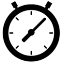 Карта целевого состояния процесса:
Информирование о проведении комплексных кадастровых работ